Postup pre schválenie výkazu ZPV zriaďovateľom
Portál crinfo.iedu.sk – záložka ŠaŠZ a zriaďovatelia
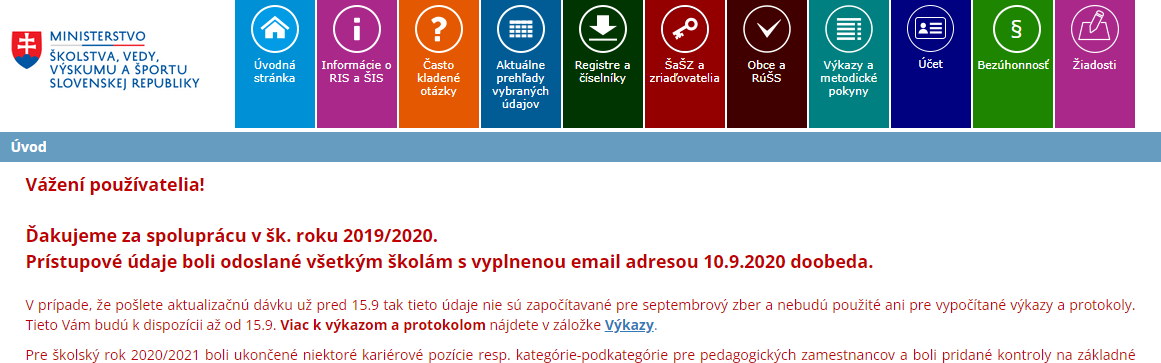 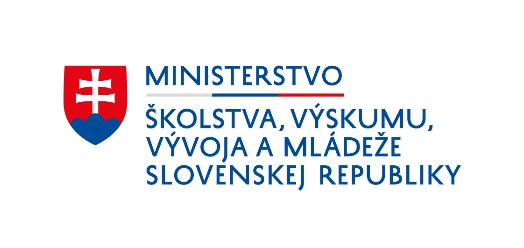 Prihlásenie sa zriaďovateľa do zóny ŠaŠZ a zriaďovatelia
Prihlasovacie údaje sú zasielané na emailovú adresu štatutárneho orgánu zriaďovateľa
1
Meno používateľa =  EDUID zriaďovateľa
2
Heslo =  k účtu
Úvodná obrazovka
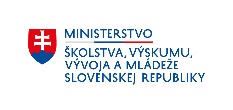 Po prihlásení sa zriaďovateľovi zobrazí úvodná 
obrazovka na ktorej spraví všetky potrebné úkony
Obrazovka je rozdelená do 4 sekcií:
Údaje zriaďovateľa
Filtračné kritériá
Zoznam zariadení a ich protokolov
Celkový počet detí
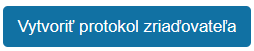 Filtračné kritériá
V sekcií „Filtračné kritériá“ si používateľ môže zvoliť, či chce zobraziť zariadenia s protokolmi alebo zariadenia bez protokolov
Tlačidlom                                    svoju voľbu potvrdí
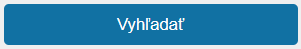 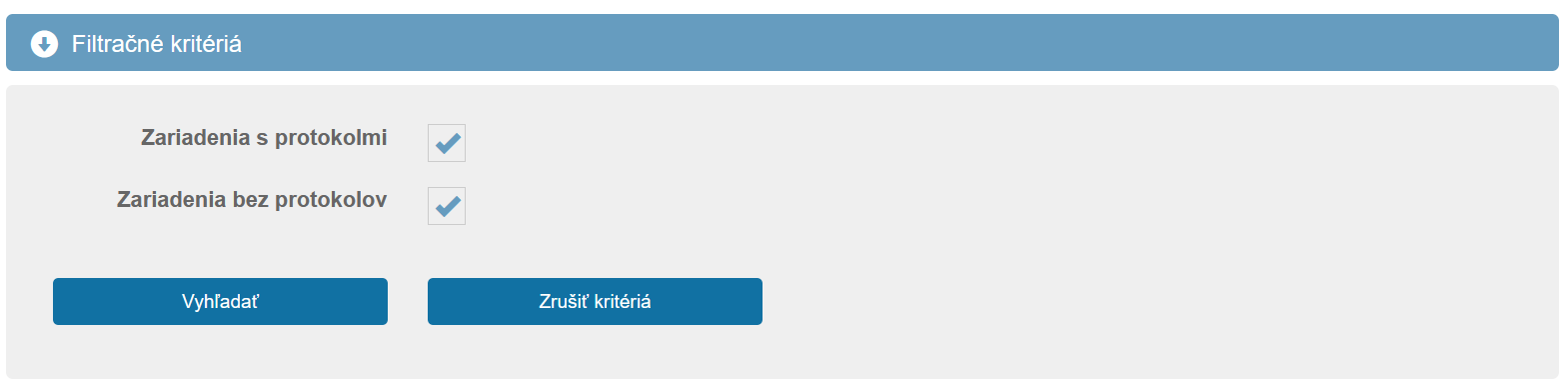 Zoznam zariadení a ich protokolov
V sekcií „Zoznam zariadení a ich protokolov“ vidí zriaďovateľ jemu 
podriadené ZPV a ich protokoly
Pre zobrazenie detailu protokolu stlačí používateľ 
tlačidlo
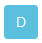 Používateľ tlačidlom                              môže protokol 
prebrať a schváliť alebo tlačidlom                             
protokol zamietnuť a vrátiť ZPV
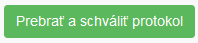 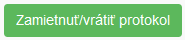 Tlačidlom                         si používateľ môže navoliť, 
ktoré stĺpce chce mať zobrazené na obrazovke
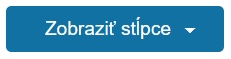 Celkový počet detí
V sekcií „Celkový počet detí“ sa zobrazuje súčet detí zo schválených protokolov registrovaných zariadení. 
Tento počet bude uvedený aj na protokole zriaďovateľa ZPV.
Ak si zriaďovateľ želá vytvoriť protokol za svoju organizáciu stlačí tlačidlo 
a zároveň ho systém odošle „elektronicky“ RÚŠS.
Po odoslaní protokolu nebude už možné schvaľovať ani zamietať protokoly ZPV. Toto bude znovu umožnené iba
 v prípade ak RÚŠS zamietne protokol zriaďovateľa.
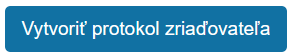 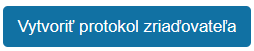 Zamietnutý protokol RÚŠS
Ak RÚŠS vráti protokol zriaďovateľovi, ten sa zobrazí v sekcii „Protokol a zriaďovatelia“ v stave „Vrátený“.
Teraz môže znovu zriaďovateľ schvaľovať alebo zamietať protokoly od ZPV.
Následne ako aj v 7. slide tlačidlom                                 vytvorí zriaďovateľ protokol za svoju organizáciu a odošle ho RÚŠS.
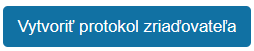 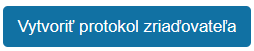 Kontaktná osoba
V prípade problémov kontaktujte:
PhDr. Viera Hajdúková, PhD.  Telefón: 02/59 374 347 Fax: 59374 322  E-mail: viera.hajdukova@minedu.sk